Figure 3. Phenoxodiol treatment induces X‐linked inhibitor of apoptosis (XIAP) inactivation. Western blot ...
Mol Hum Reprod, Volume 10, Issue 1, January 2004, Pages 33–41, https://doi.org/10.1093/molehr/gah001
The content of this slide may be subject to copyright: please see the slide notes for details.
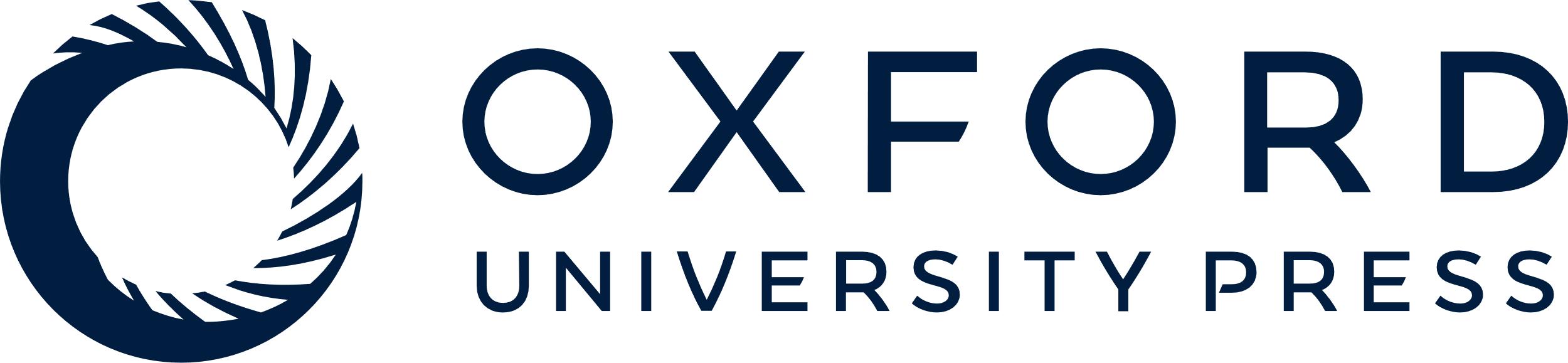 [Speaker Notes: Figure 3. Phenoxodiol treatment induces X‐linked inhibitor of apoptosis (XIAP) inactivation. Western blot analysis of H8 cells following treatment with phenoxodiol. Phenoxodiol treatment (1 µg/ml) induced XIAP inactivation over time (12, 18, 24 h) and in a dose‐dependent manner (0.1, 1, 10 µg/ml for 24 h) in trophoblast cells. Note the decrease in the expression of the full‐length form (45 kDa) and the increase in the expression of the inactive fragment (30 kDa) of XIAP. This inactivation of XIAP correlated with a time‐ and dose‐dependent decrease in pro‐caspase‐9 expression (43 kDa) and an increase in the active cleavage products of caspase‐3 (17/19 kDa). Similar results were obtained with 3A cells and primary trophoblast cultures.


Unless provided in the caption above, the following copyright applies to the content of this slide: European Society of Human Reproduction and Embryology]